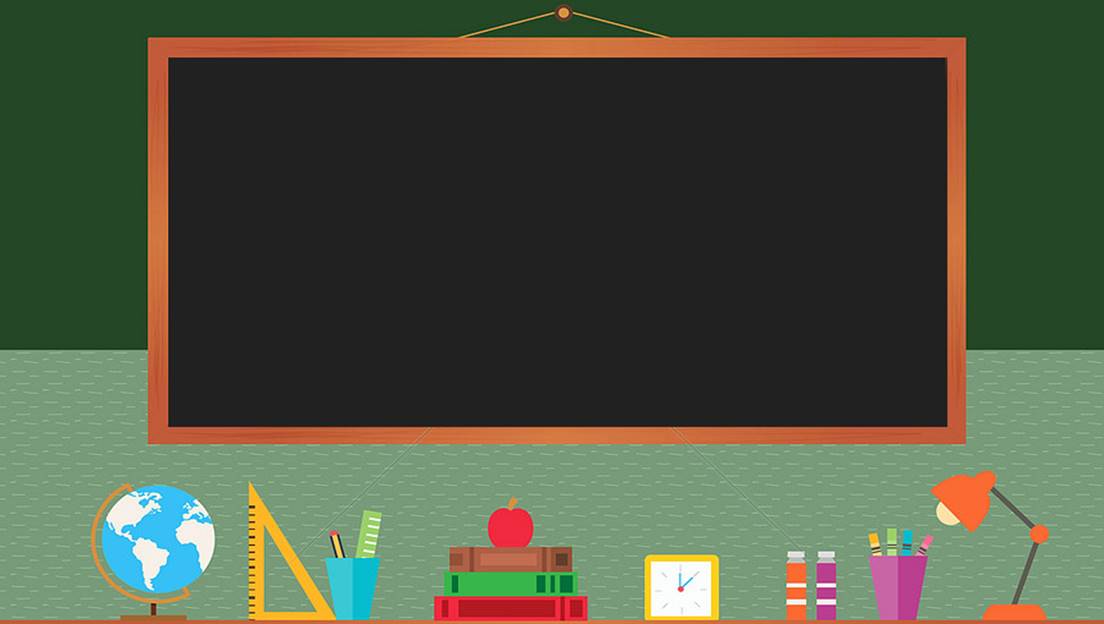 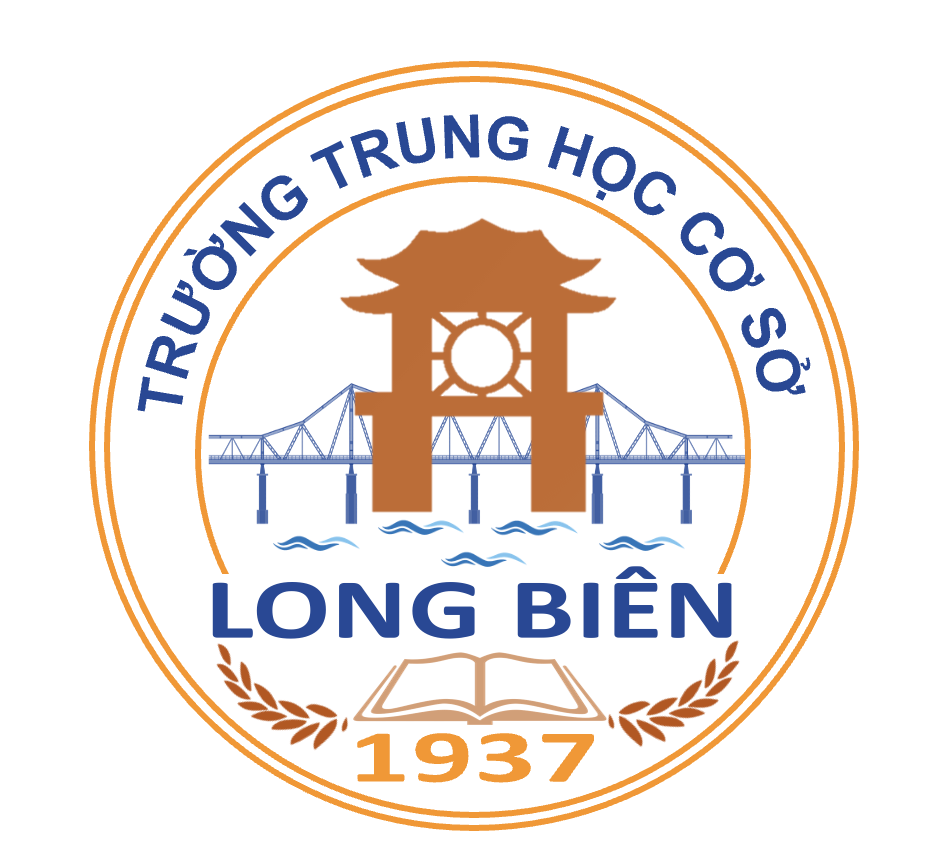 TRƯỜNG THCS LONG BIÊN
BÀI GIẢNG ĐIỆN TỬ MÔN NGỮ VĂN 7

Tiết 96: Nói và nghe
(Trao đổi về một vấn đề)
GV: Dương Mỹ Linh
Tổ xã hội
NÓI VÀ NGHE: TRAO ĐỔI VỀ MỘT VẤN ĐỀ
KHỞI ĐỘNG
Em có thường xuyên trao đổi, thảo luận cùng các bạn để tìm ra một giải pháp thống nhất về một vấn đề nào đó hay không?
Sau khi trao đổi, thảo luận và cùng đi đến giải pháp thống nhất thì tâm trạng của em như thế nào?
I. Tìm hiểu chung về bài nói trình bày ý kiến về một vấn đề
HOẠT ĐỘNG CHIA SẺ CẶP ĐÔI
+ Thế nào là trao đổi ý kiến?
+ Theo em, trong bài nói trao đổi về một vấn đề, người nói nên xưng ở ngôi thứ mấy?
+ Bài nói trình trao đổi về một vấn đề cần chú ý những yêu cầu nào?
Trao đổi ý kiến nêu lên cách hiểu, quan điểm của bản thân, đưa ra lí lẽ và dẫn chứng cụ thể để làm sáng tỏ cho ý kiến của mình.
Thế nào là trao đổi ý kiến?
Theo em, trong bài nói trao đổi về một vấn đề, người nói nên xưng ở ngôi thứ mấy?
Ngôi thứ nhất
Để trao đổi, thảo luận về một vấn đề, các em cần chú ý:
- Lựa chọn vấn đề cần trao đổi (một hiện tượng đời sống hoặc đặc điểm nội dung, nghệ thuật của một khổ thơ, đoạn thơ hay cả bài thơ).
-  Xác định các nội dung ý kiến cần trao đổi.
- Trao đổi, thảo luận trong nhóm về vấn đề đó.
- Khi trao đổi, cần nêu rõ cách hiểu hoặc quan điểm của bản thân, tôn trọng các ý kiến của người khác với mình.
Bài nói trình trao đổi về một vấn đề cần chú ý những yêu cầu nào?
I. Tìm hiểu chung về bài nói trình bày ý kiến về một vấn đề
1. Trao đổi ý kiến là nêu lên cách hiểu, quan điểm của bản thân, đưa ra lí lẽ và dẫn chứng cụ thể để làm sáng tỏ cho ý kiến của mình.
2. Yêu cầu chung: Để trao đổi, thảo luận về một vấn đề, các em cần chú ý:
- Lựa chọn vấn đề cần trao đổi (một hiện tượng đời sống hoặc đặc điểm nội dung, nghệ thuật của một khổ thơ, đoạn thơ hay cả bài thơ).
-  Xác định các nội dung ý kiến cần trao đổi.
- Trao đổi, thảo luận trong nhóm về vấn đề đó.
- Khi trao đổi, cần nêu rõ cách hiểu hoặc quan điểm của bản thân, tôn trọng các ý kiến của người khác với mình.
II. Trước khi nói
1.  Chuẩn bị nội dung nói
- Bài nói nhằm mục đích gì?
- Người nghe là ai?
- Em chọn không gian nào để thực hiện bài nói (trình bày)?
- Em dự định trình bày trong bao nhiêu phút?
+ Mục đích: trao đổi ý kiến về hình ảnh cánh buồm trong bài thơ “Những cánh buồm” (Hoàng Trung Thông).
+ Người nghe: các bạn trong lớp, cô/thầy giáo.
+ Không gian: lớp học
+ Thời gian: trao đổi, thảo luận trong vòng 5 - 7p.
- Xác định đề tài, người nghe, mục đích, không gian và thời gian nói.
+ Mục đích trao đổi: ý kiến về hình ảnh cánh buồm trong bài thơ “Những cánh buồm” (Hoàng Trung Thông)
+ Người nghe: các bạn trong lớp, cô/thầy giáo.
+ Không gian: lớp học
+ Thời gian: trao đổi, thảo luận trong vòng 5 - 7p.
- Bổ sung các từ, câu dẫn dắt, chào hỏi, kết nối các phần.
- Xác định giọng kể, ngữ điệu, điệu bộ, nét mặt,… cho phù hợp với phần trao đổi.
II. Trước khi nói
1. Chuẩn bị nội dung nói
2. Tìm ý, lập dàn ý
2.1. Tìm ý:
HOẠT ĐỘNG CHIA SẺ CẶP ĐÔI
Tìm hiểu chung về bài nói trình bày ý kiến về một vấn đề
Trước khi nói
Chuẩn bị nội dung nói
Tìm ý, lập dàn ý
2.1. Tìm ý 
2.2. Lập dàn ý
Tìm hiểu chung về bài nói trình bày ý kiến về một vấn đề
Trước khi nói
Chuẩn bị nội dung nói
Tìm ý, lập dàn ý
2.1. Tìm ý 
2.2. Lập dàn ý
Tự luyện tập và trình bày
Kiểm tra, chỉnh sửa
Để trình bày tốt, em hãy luyện tập trước (trình bày một mình hoặc trước bạn bè, người thân)
Cách nói: tự nhiên, gần gũi, chia sẻ, giãi bày
Tìm hiểu chung về bài nói trình bày ý kiến về một vấn đề
Trước khi nói
Chuẩn bị nội dung nói
Tìm ý, lập dàn ý
2.1. Tìm ý 
2.2. Lập dàn ý
Tự luyện tập và trình bày
Kiểm tra, chỉnh sửa
III. Thực hành nói và nghe
IV. Đánh giá, thảo luận